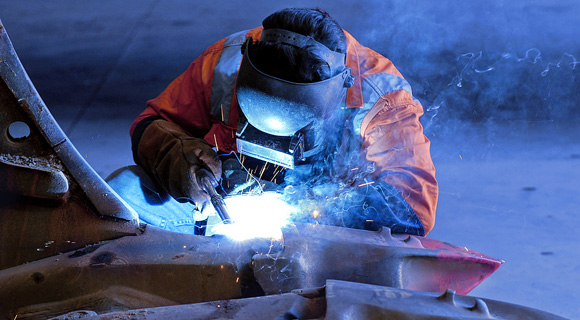 NOISE EXPOSURE
Arbejdsmedicin
Handleplan 3- timers møde 2022
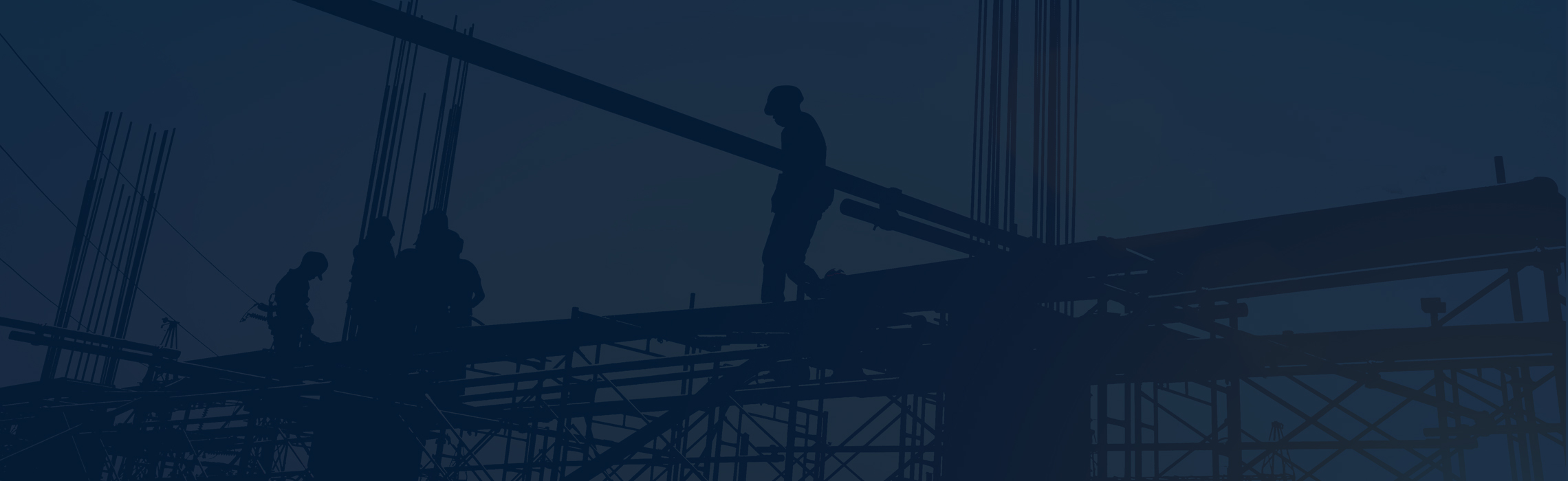 STATUS FORSLAG 2021

2/3 fuldt implementerede
1/3 ej implementeret (tages op påny)
2022 EMNET ER FRIT
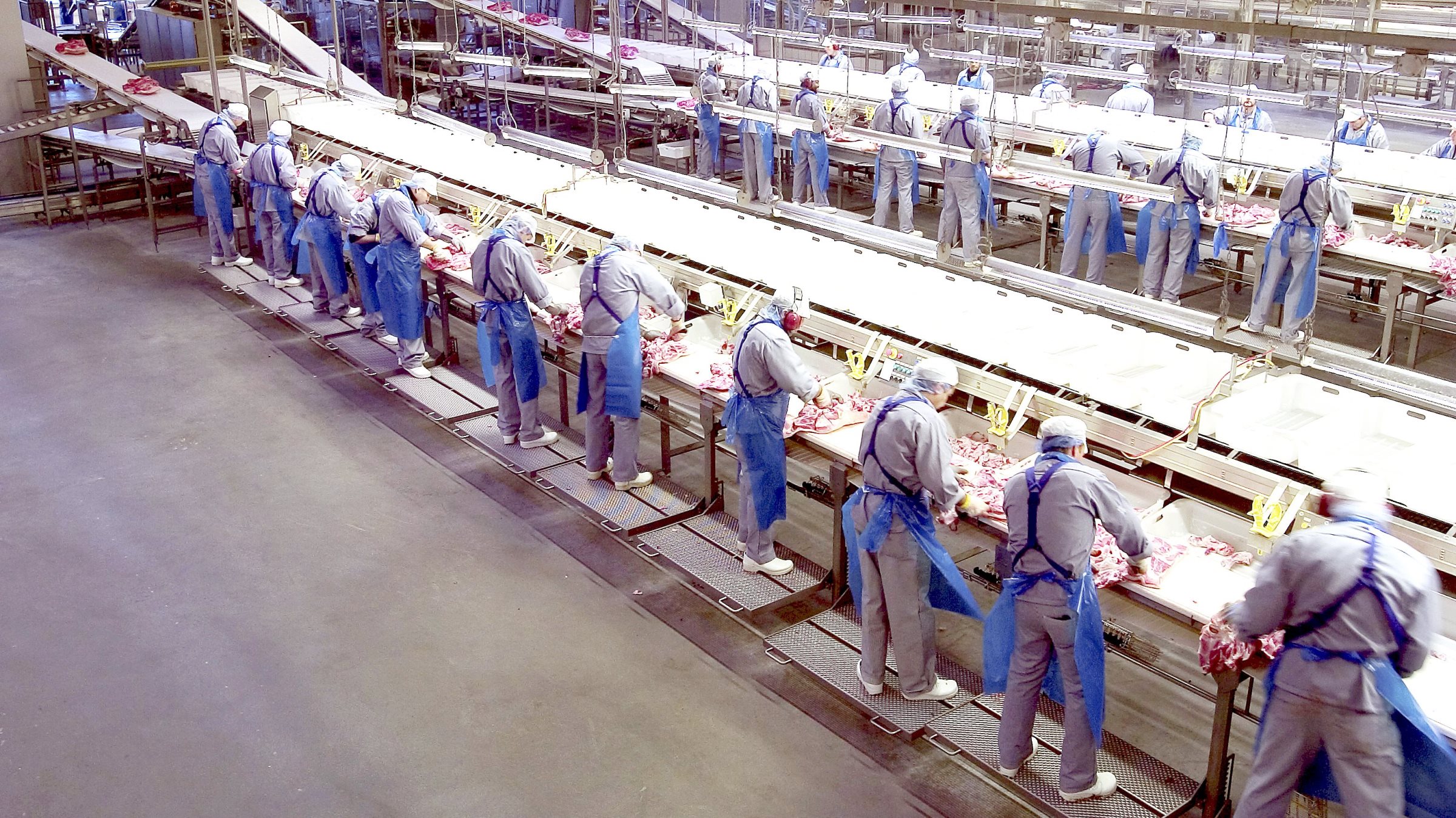 FÆLLESREFERAT 2022
FORSLAG 1
GENNEMLÆSNING AF SPECIALLÆGEERKLÆRINGER
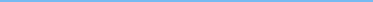 Speciallægeerklæringer til Arbejdsmarkedets Erhvervssikring adskiller sig fra almindelige patientjournaler ved at have et specifikt forsikringsmedicinsk fokus. Imidlertid (og netop af den grund), vil eksponeringsbeskrivelserne være særdeles grundige, og ved udvælgelse af erklæringer fra forskellige fag/brancher og lidelser vil der være meget viden at hente for uddannelseslægen.
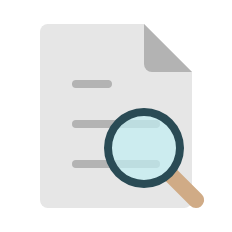 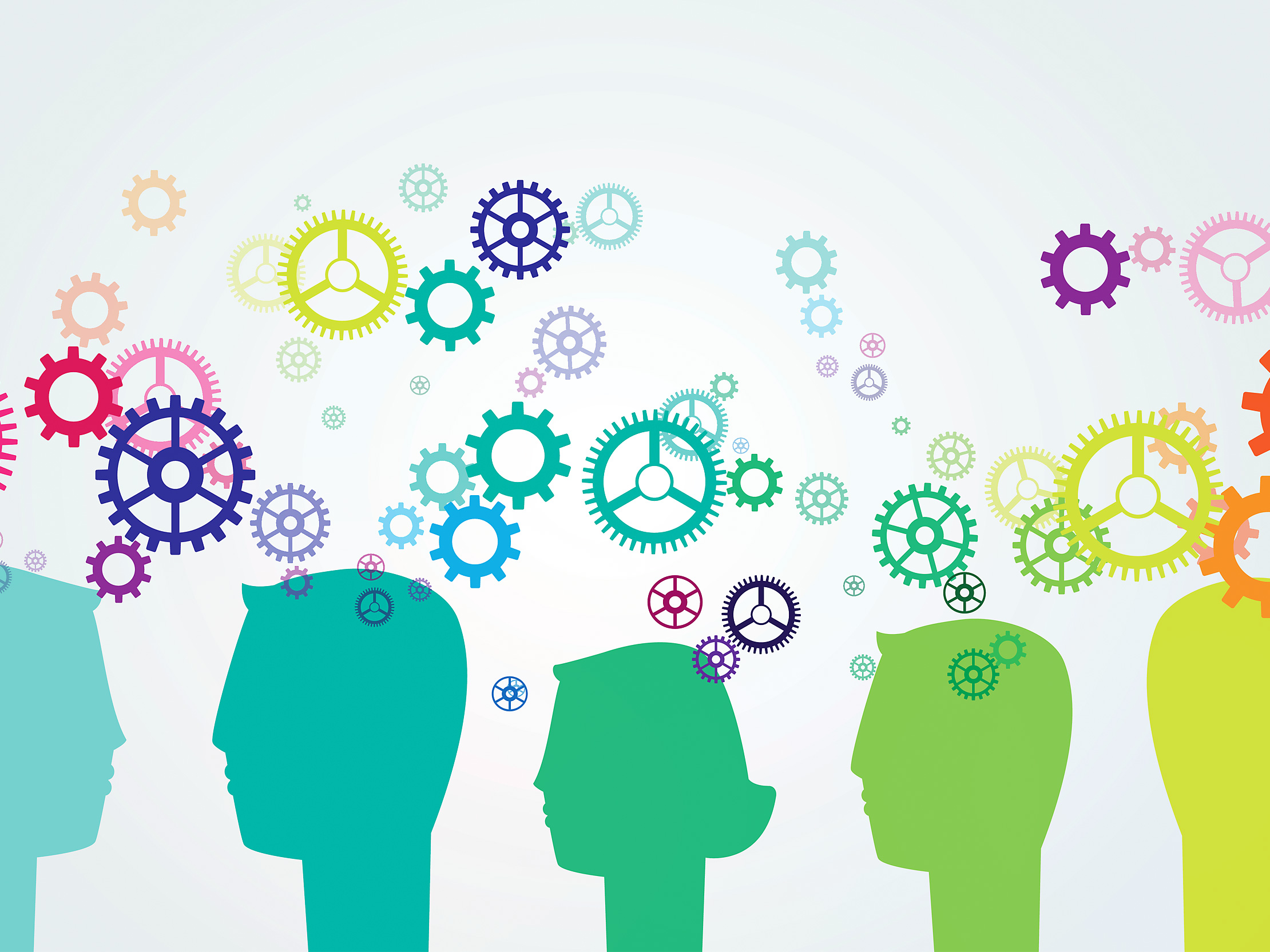 2 x pr. måned udvælges speciallægeerklæring som alle YL gennemlæser
Efterfølgende fælles diskussion i hele lægegruppen
Udvælgelse sker hver anden uge på fast ugedag
Evaluering af hyppighed efter 2 måneder
AFFILIATION
Department of Occupational Medicine
ANSVARLIGE
FORSLAG 1
UDARBEJDELSE AF RETNINGSLINJE
- Hvad gør vi ved ”uenighed” om vurdering i en patientsag
FORSLAG 2
Hvornår: 3 måneder
Hvem: MKK/MK
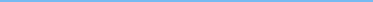 Det er almindeligt, at der i arbejdsmedicinske udredninger kan være divergerende meninger om eksempelvis årsagssammenhæng. Ofte står vi med sager, hvor vi kan beskrive ting, som taler hhv. for og imod en årsagssammenhæng. På den baggrund skal vi træffe en endelig vurdering. Det væsentlige er at kunne argumentere for den endelige vurdering, som gøres.
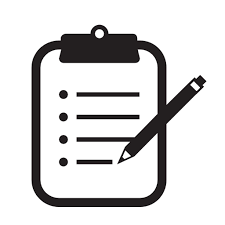 FORSLAG 2
Hvornår: 1 måned
Hvem: MM/AK
FORSLAG 3
Der udarbejdes et ”sådan gør vi” notat, der lægges i pixi-samlingen
Hvornår: 3 måneder
Hvem: CP/MK
UDARBEJDELSE AF KONFERENCESKABELON
- Hvad skal fremlægges og fokuspunkter for læring
FORSLAG 3
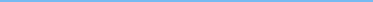 Diskussion af to fokusområder: 1. hvad skal med og hvad skal udelades i den gode præsentation til klinisk konference? 2. Hvordan bringer vi bedst muligt læring ind i konferencen?
KONTAKT
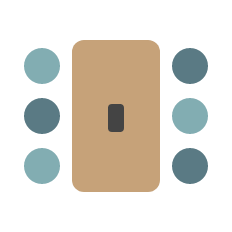 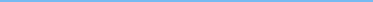 PHONE
+45 7843 3500
Der udarbejdes skabelon inkl. fokuspunkt for læring til konferencerne
Evaluering af dette efter 2 måneder
EMAIL
mialas@rm.dk
DIVERSE
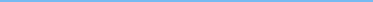 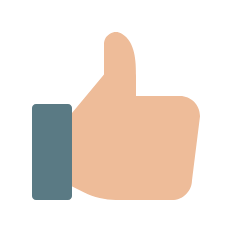 Opmærksomhed  på at deltage i klinisk konference
Fremhæve mindst én god ting i hver patientjournal ved gennemgang
ARBEJDSMEDICIN
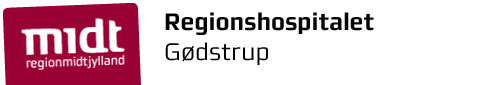 Regionshospitalet Gødstrup
Møllegade 16, 1. sal
7400 Herning